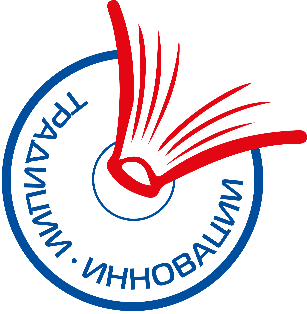 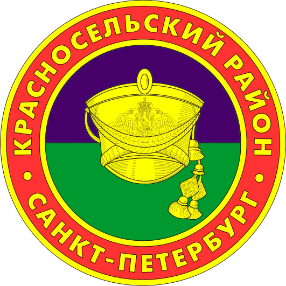 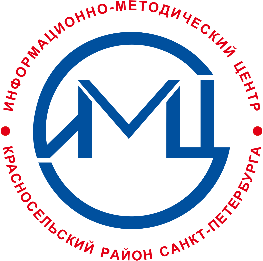 Педагогическая конференция
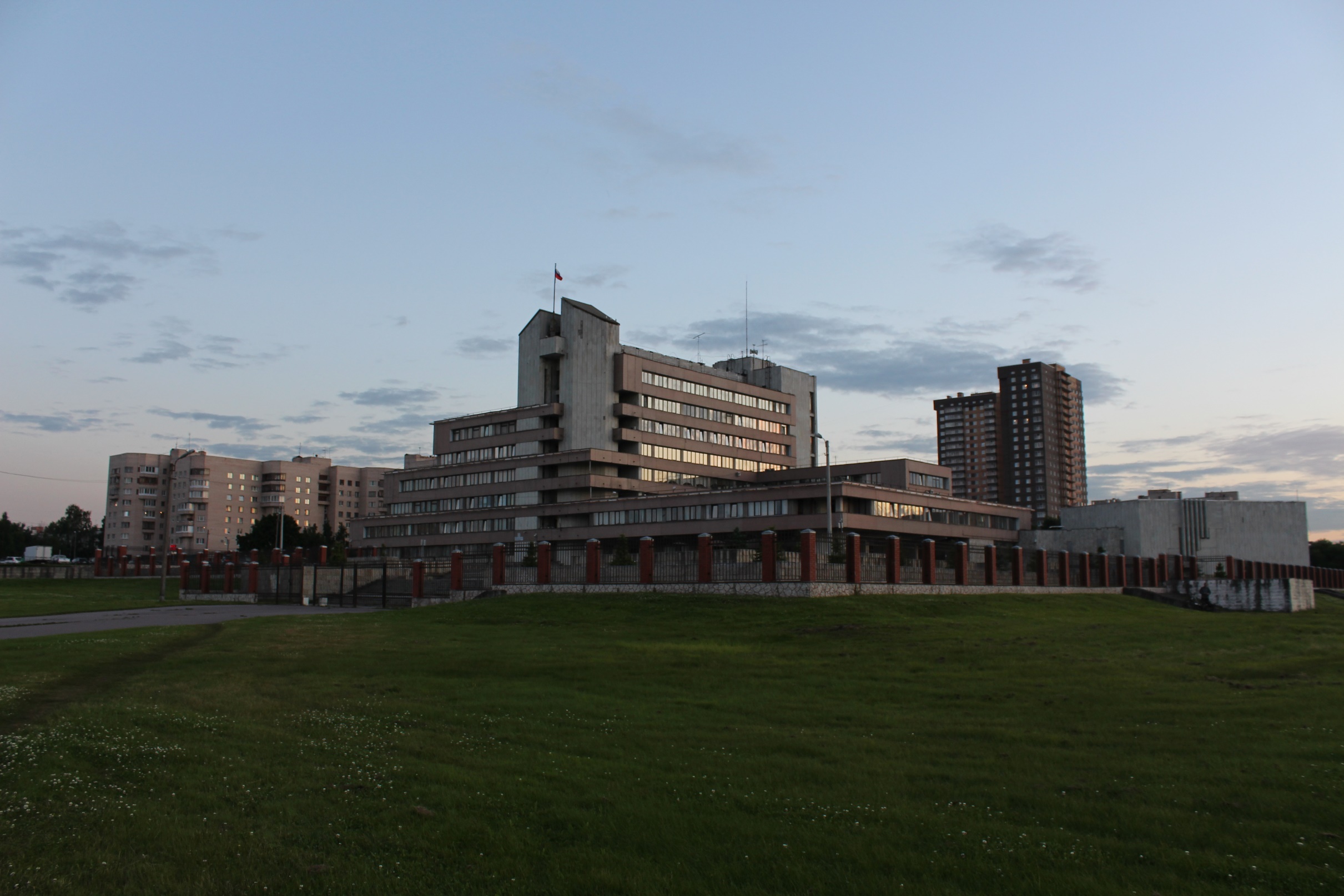 «Петербургская школа: 
учим(ся) вместе»
Основные задачи развития системы образования 
Красносельского района Санкт-Петербурга 
на 2020-2021 учебный год 


Гавриленко Елена Николаевна,заместитель главы администрации
Красносельского района Санкт-Петербурга
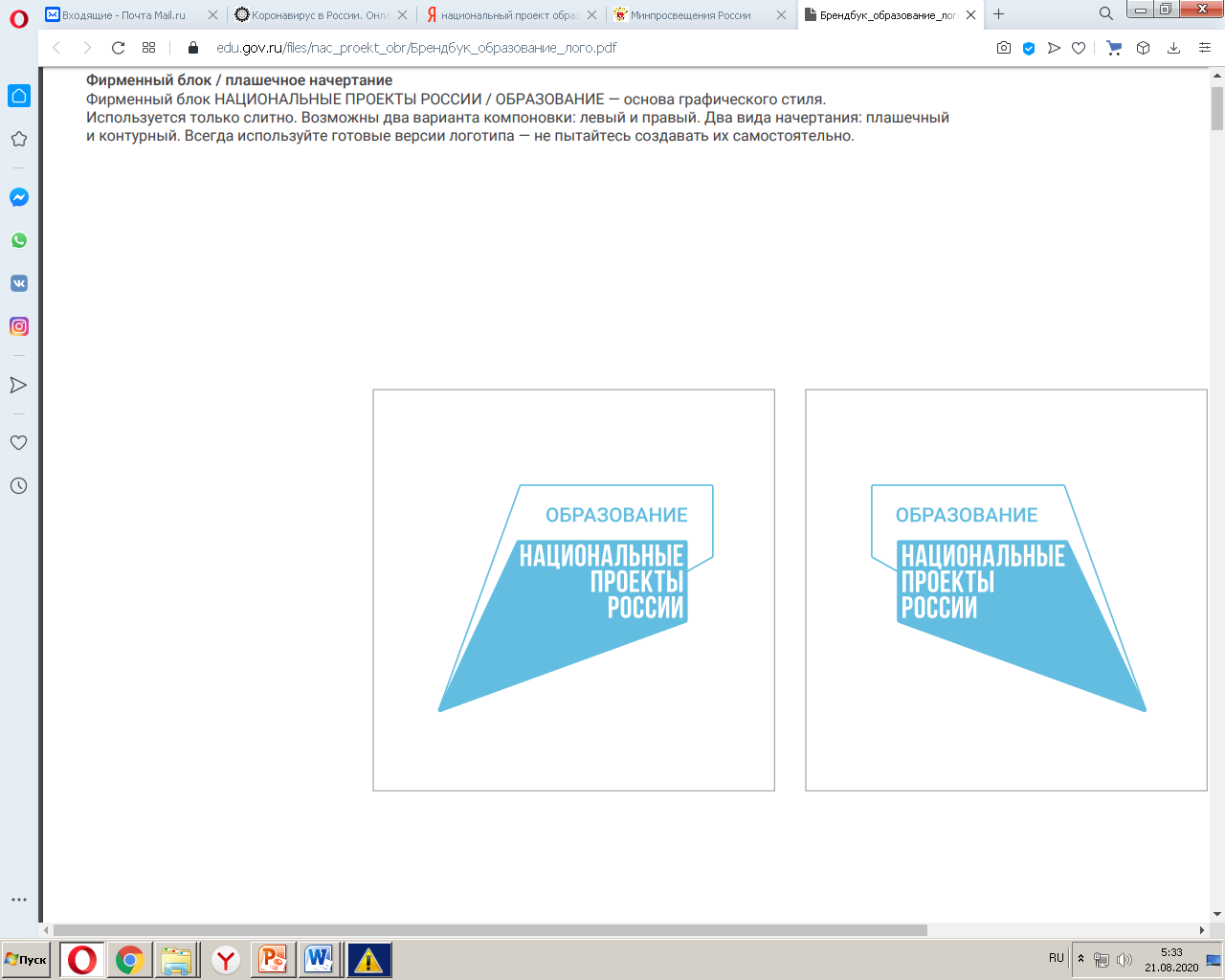 Национальный проект «Образование»
Цели:
обеспечение глобальной конкурентоспособности российского образования и вхождение Российской Федерации в число 10 ведущих стран мира по качеству общего образования;
воспитание гармонично развитой и социально ответственной личности на основе духовно-нравственных ценностей народов Российской Федерации, исторических и национально-культурных традиций.
Государственная программа Санкт-Петербурга «Развитие образования в Санкт-Петербурге»
Цель – обеспечение высокого качества и доступности образования для всех слоёв населения в интересах социально-экономического развития Санкт-Петербурга.
Программа  развития системы образования Красносельского района Санкт-Петербурга
на 2020-2024 годы
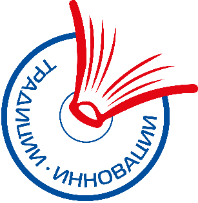 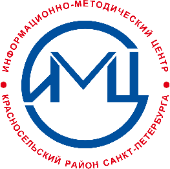 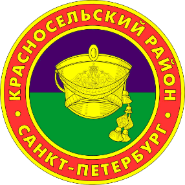 Цель – создание в районной системе образования развивающей образовательной среды для достижения высокого качества образования в соответствии с перспективами социально-экономического развития Санкт-Петербурга и обеспечения гармоничного развития всех и каждого участника образовательных отношений с учётом индивидуальных запросов и возможностей, познавательных интересов, особенностей в развитии и здоровье.
Результаты Единого государственного экзамена
Выпускники, получившие 100 баллов по результатам ЕГЭ
Результаты Единого государственного экзамена
Динамика среднего балла с 2017 по 2020 годы
Динамика среднего балла с 2017 по 2020 годы
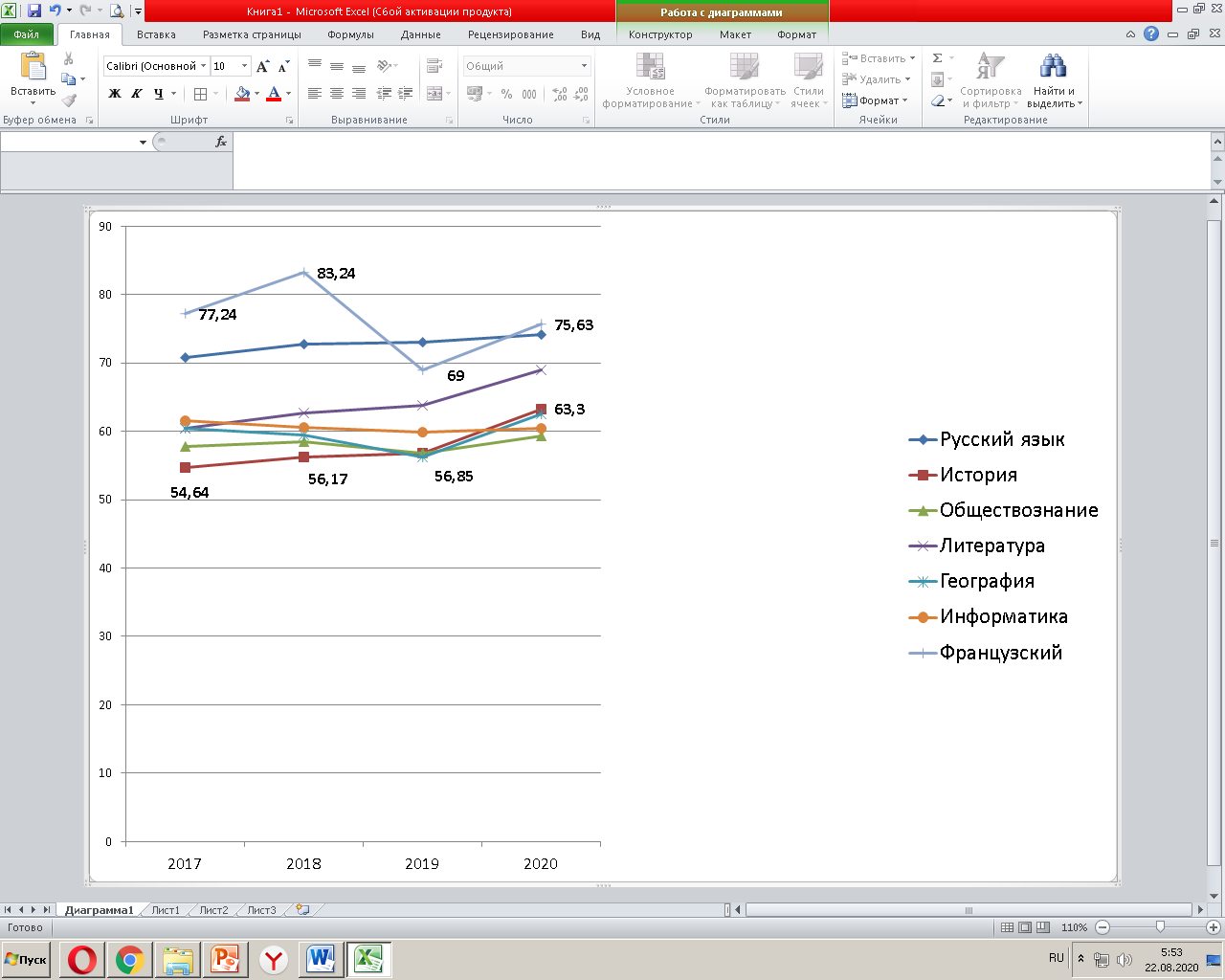 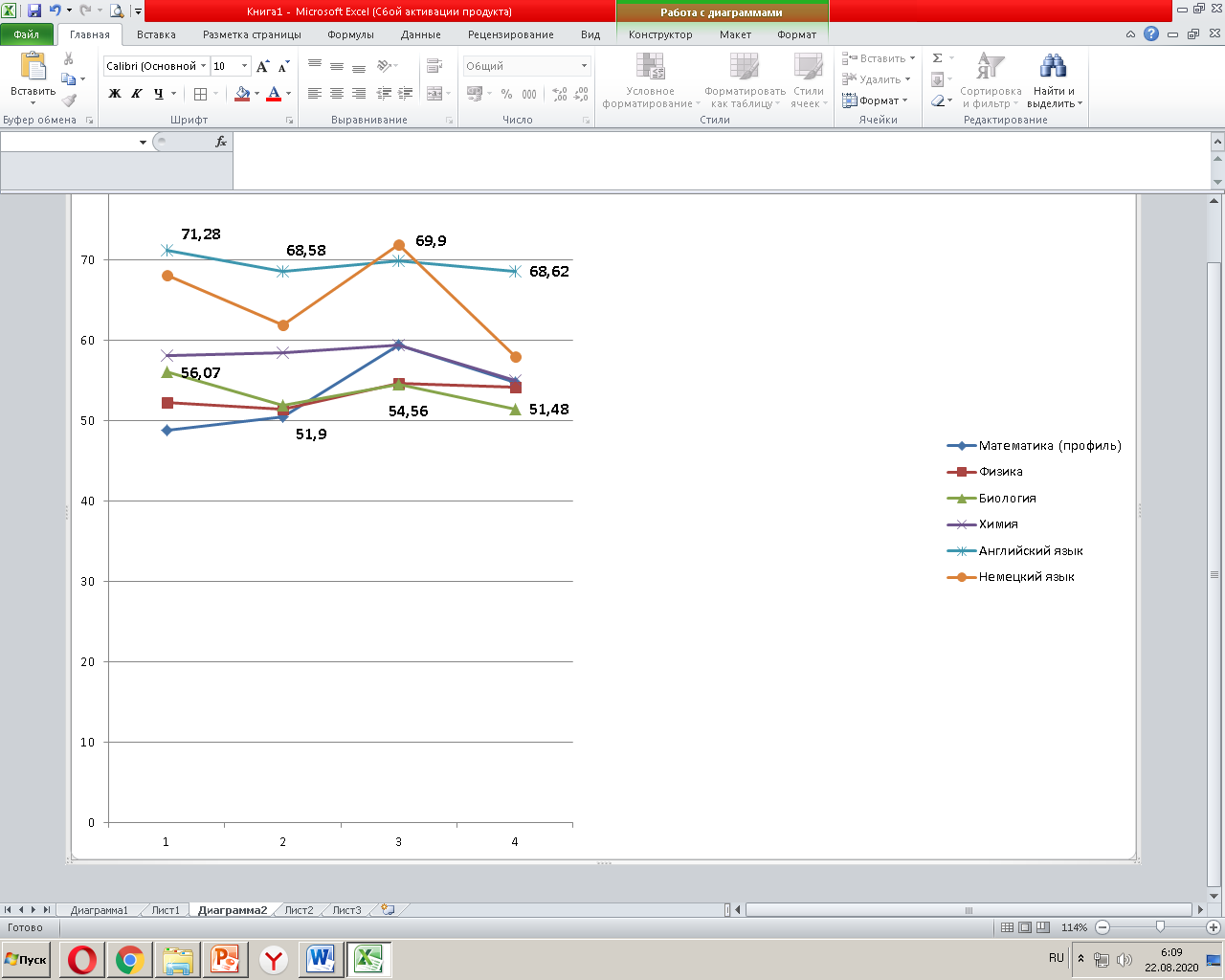 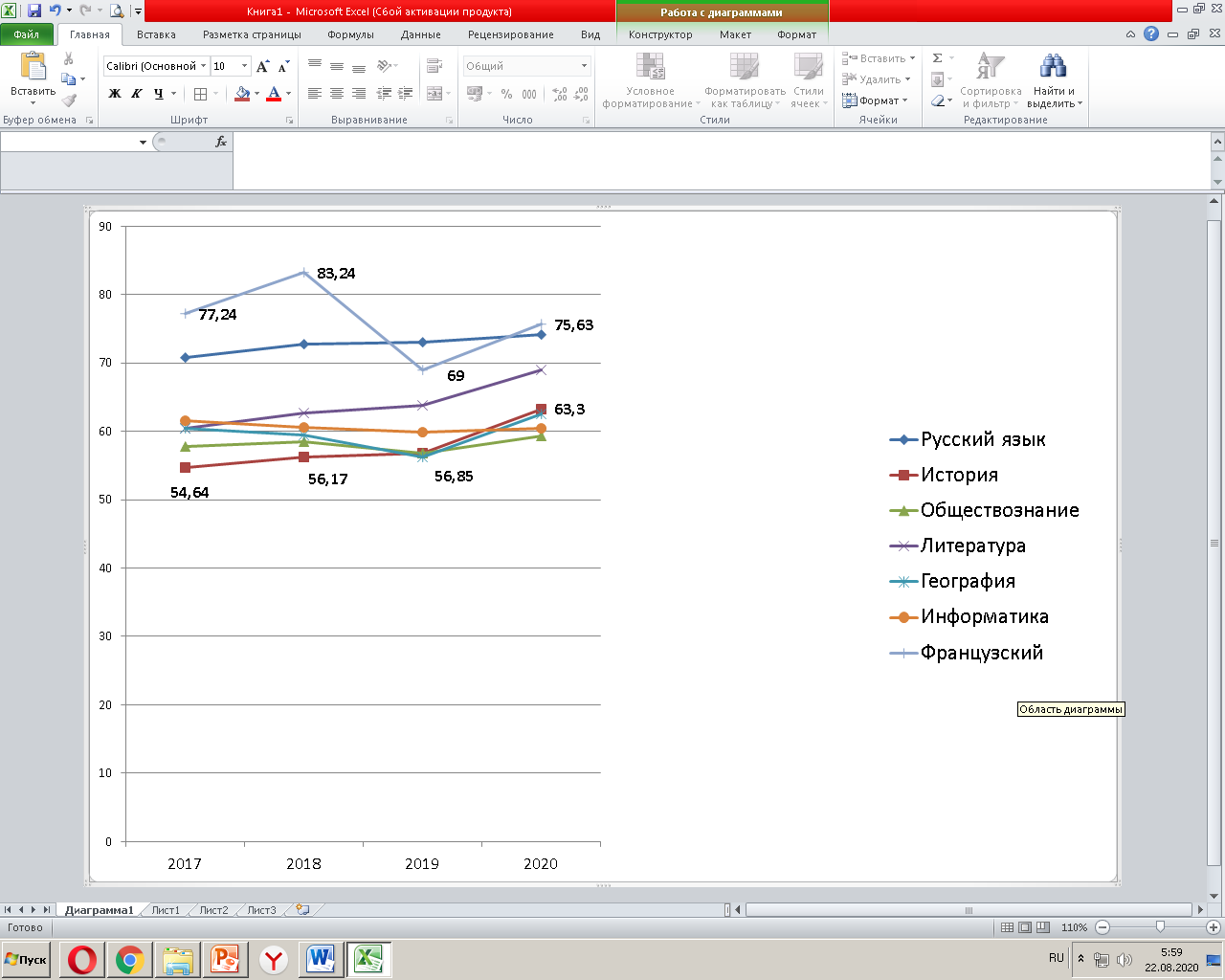 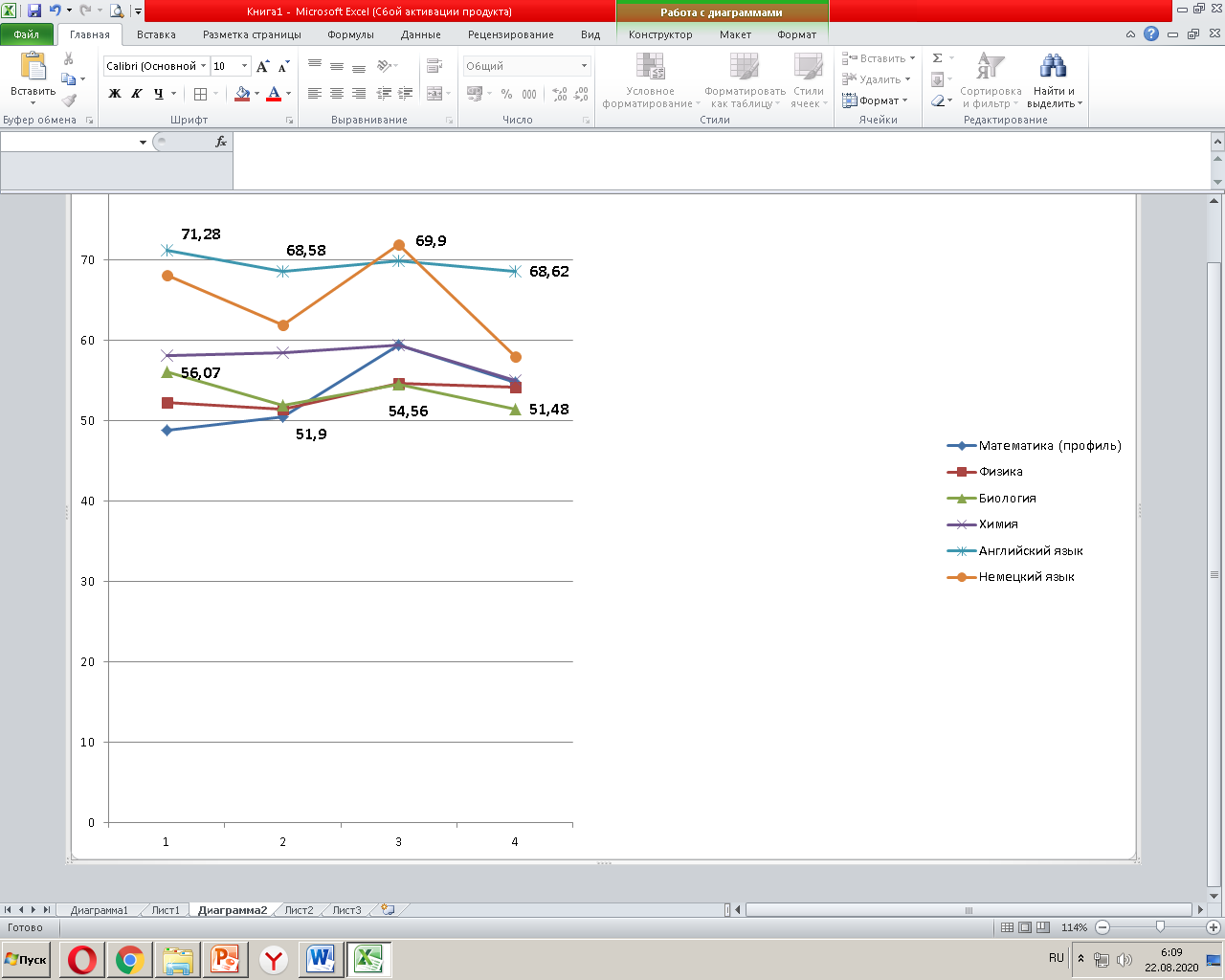 Результаты Единого государственного экзамена
Участники ЕГЭ, не преодолевшие минимальный порог
Лицей № 369
Школа № 242
Школа № 548
Международная школа
91 % школ 
Красносельского района имеют выпускников, не преодолевших минимальный порог
Тенденции изменения качества образования
в образовательных организациях района
Повысилось
217, 262, 270, 290, 369, 509, 547, 548
Понизилось
237, 271, 275, 380, 385, 394
Стабильно
291, 390
Тенденции изменения качества образования в образовательных организациях района определены по результатам 
государственной итоговой аттестации за 2016–2019 годы
Результаты участия во Всероссийской олимпиаде   школьников   в 2019-2020 учебном году
Рейтинг ОУ по итогам районного этапа ВОШза 2019-2020 учебный год
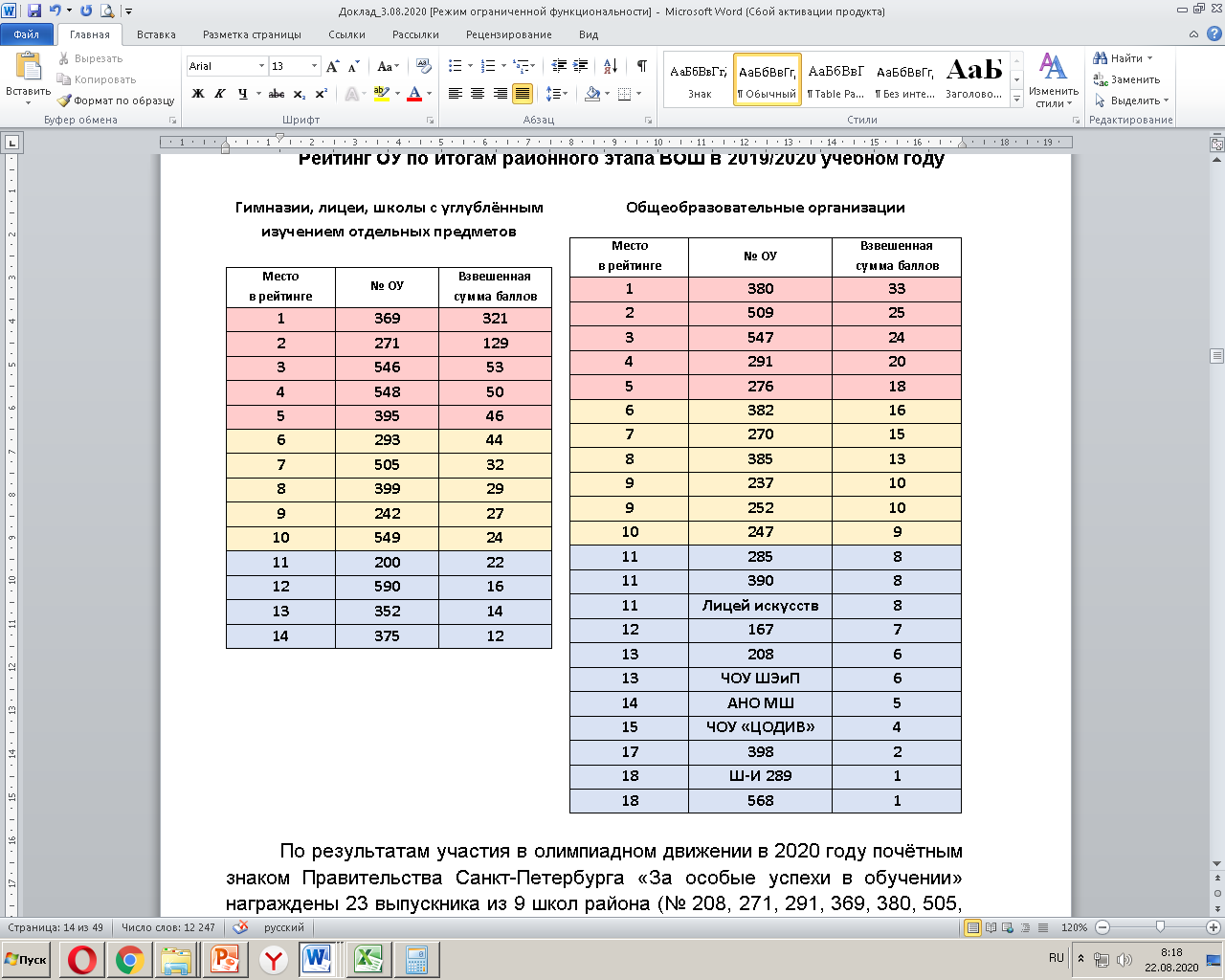 3290
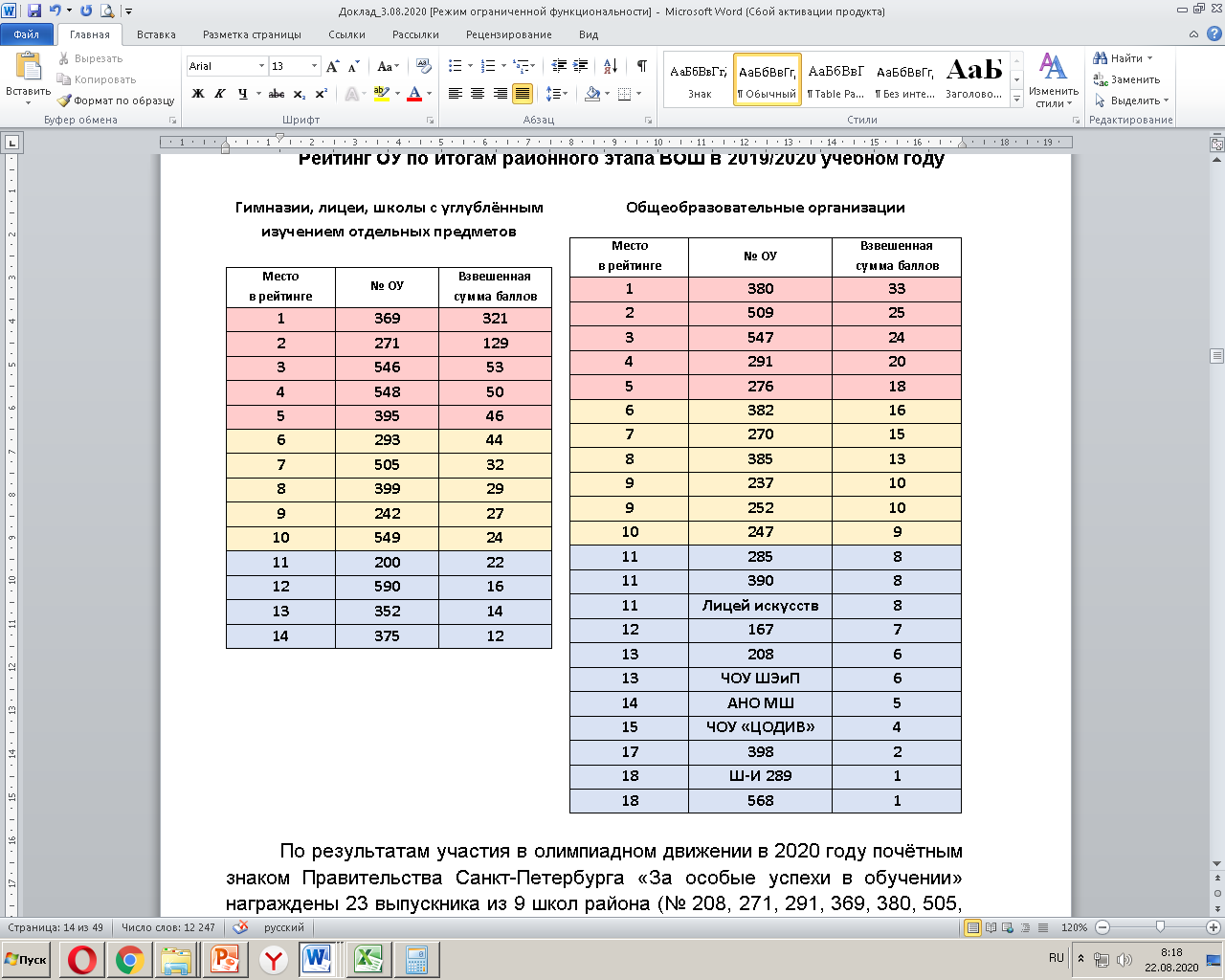 Количество участий  в районном этапе Всероссийской олимпиады школьниковв 2019-2020 учебном году
Результаты участия во Всероссийской олимпиаде   школьников   в 2019-2020 учебном году
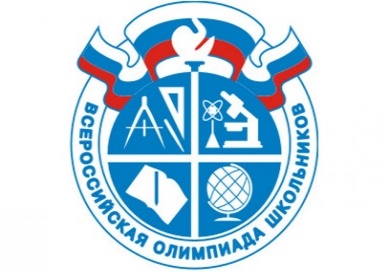 Динамика результативности участия в региональном этапе ВОШ
Динамика результативности участия в заключительном этапе ВОШ
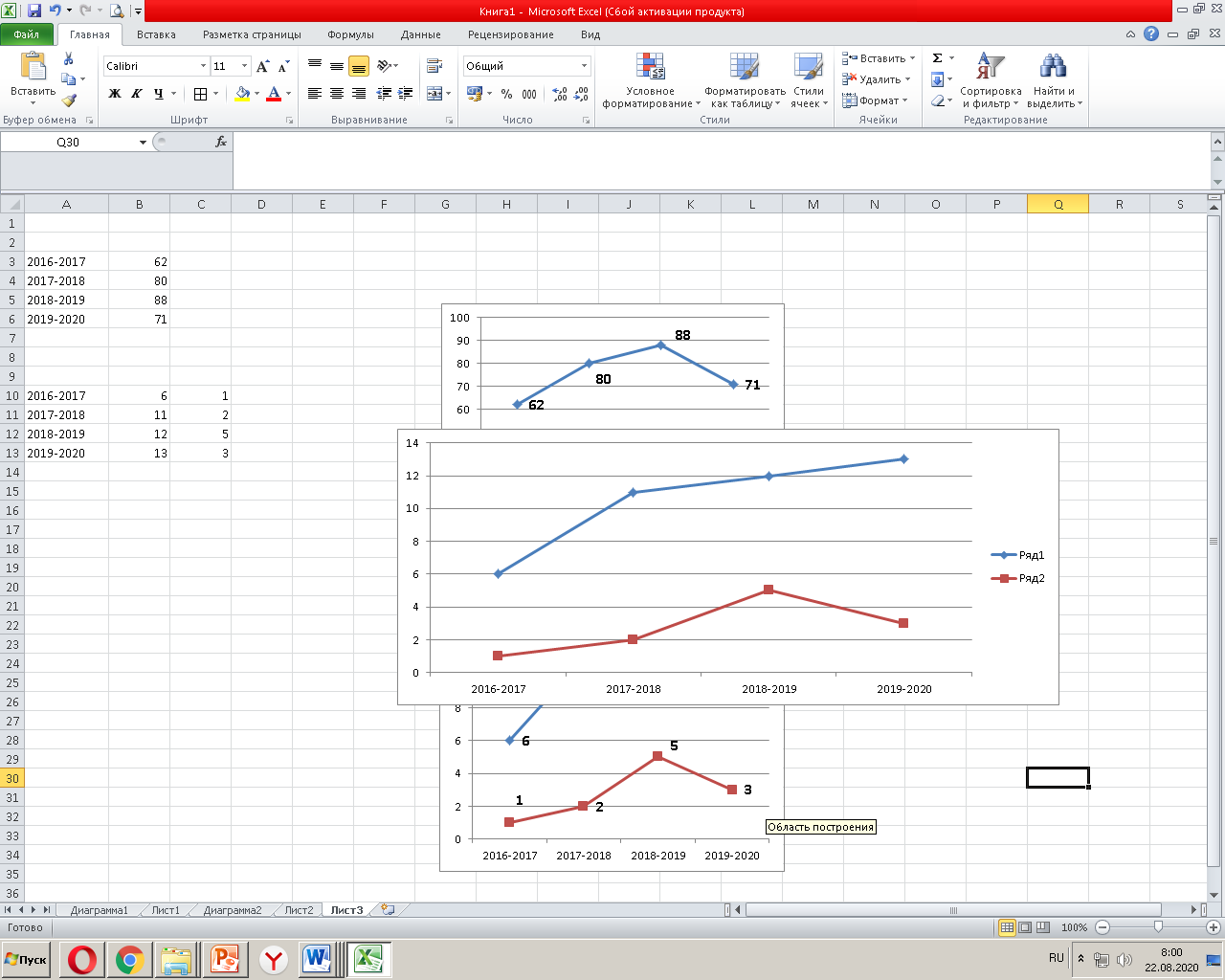 Количество участников
Количество призёров и победителей
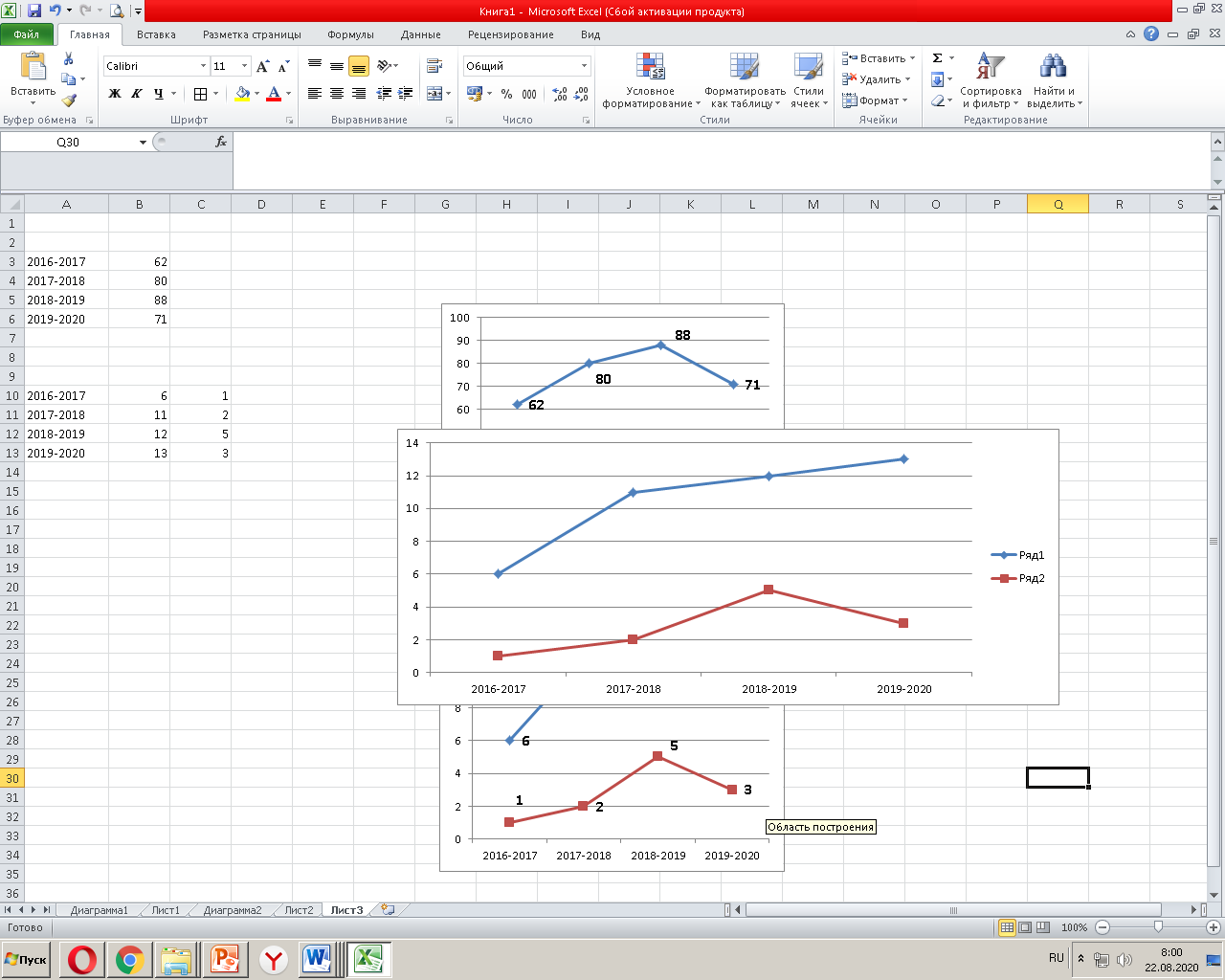 Количество призёров и победителей
Результаты региональной диагностической работы по выявлению уровня функциональной грамотности
Высокие 
результаты
Результаты пятиклассников
№ 200 № 369 № 395 № 399
№ 548
Высокие 
результаты
Результаты семиклассников
№ 200 № 369 № 382
№ 391
№ 505
№ 509
№ 547
Рейтинг образовательных организаций Санкт-Петербурга
4. Кадровое обеспечение
1. Результаты массового образования
3. Условия ведения образовательной деятельности
2. Высокие образовательные результаты и достижения
5. Управление образовательной организацией
Качество  дошкольного образования
Результаты мониторинга ДОО Красносельского района Санкт-Петербурга (2020 г.)
Цифровая трансформация
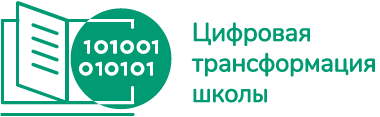 Обучение административных команд
Поставка оборудования
2020 год – 9 школ; 
2021 год – 29 школ; 
2022 год – 8 школ
Целевая модель цифровой образовательной среды (Приказ Министерства просвещения РФ от 2.12.2019 № 649)
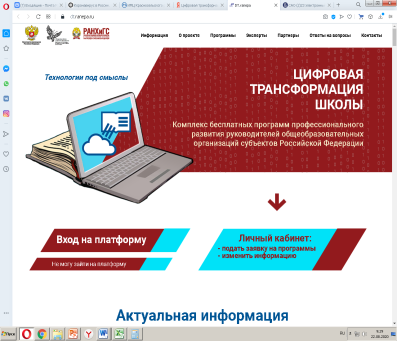 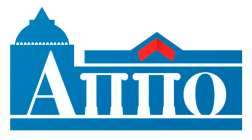 Успешные практики
Школа № 509
Лицей 
№ 590
Лицей 
№ 369
Школа № 375
Школа № 291
ДДТ
ИМЦ
Школа № 546
Школа № 547
Районный проект «Телешкола» (ИМЦ)
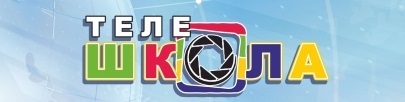 Воспитание детей - стратегический 
национальный приоритет
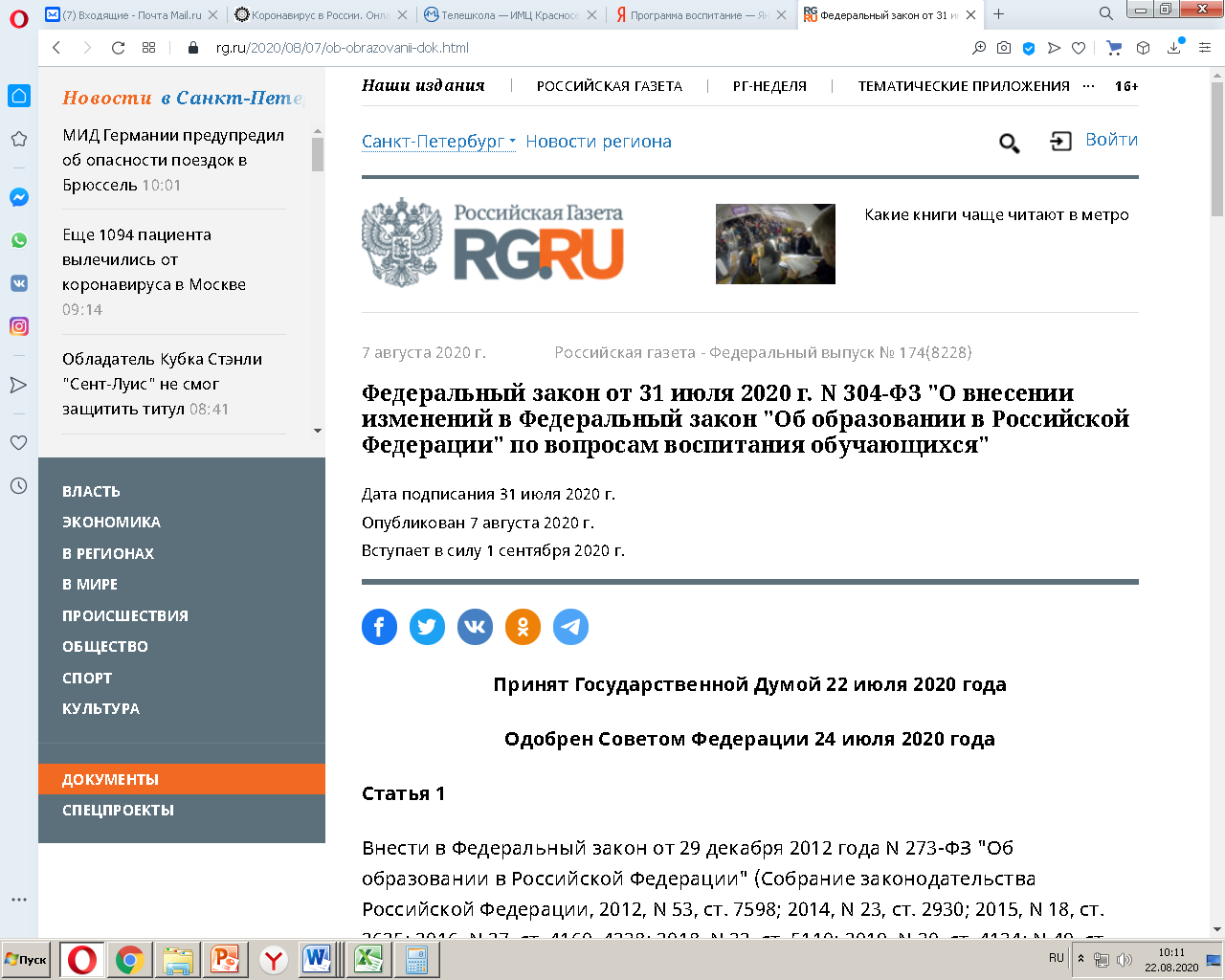 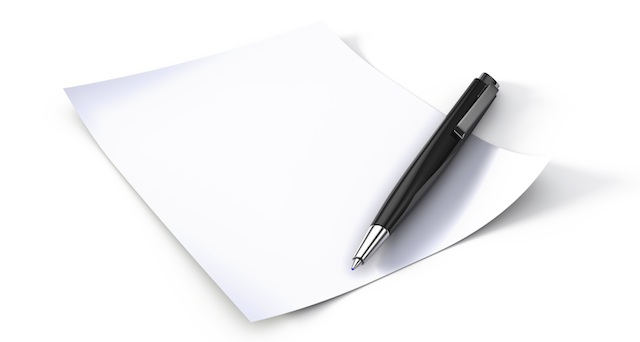 Примерная 
программа воспитания
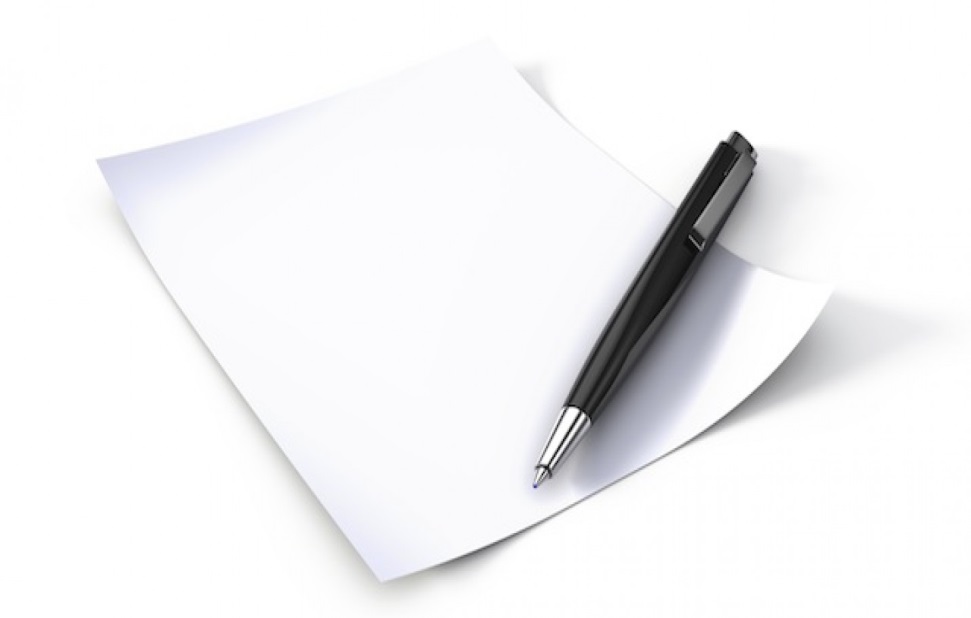 Москва, 2020
Концепция воспитания 
юных петербуржцев 
«Петербургские 
     перспективы»
Программа воспитания, социализации и самореализации обучающихся «Поколение.RU»
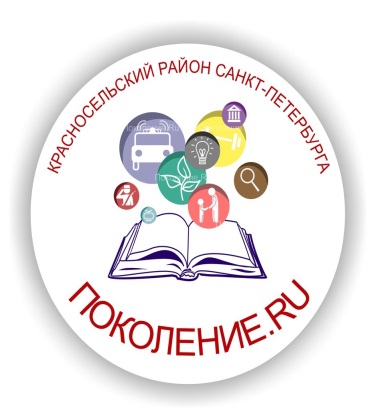 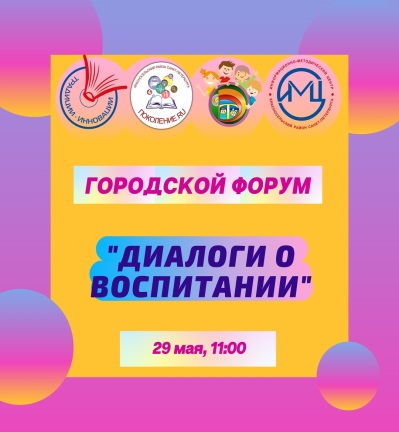 Разработка II районной Программы воспитания
Совершенствование  дополнительного  образования
Система дополнительного образования детей Красносельского района Санкт-Петербурга
Реализуемые направления
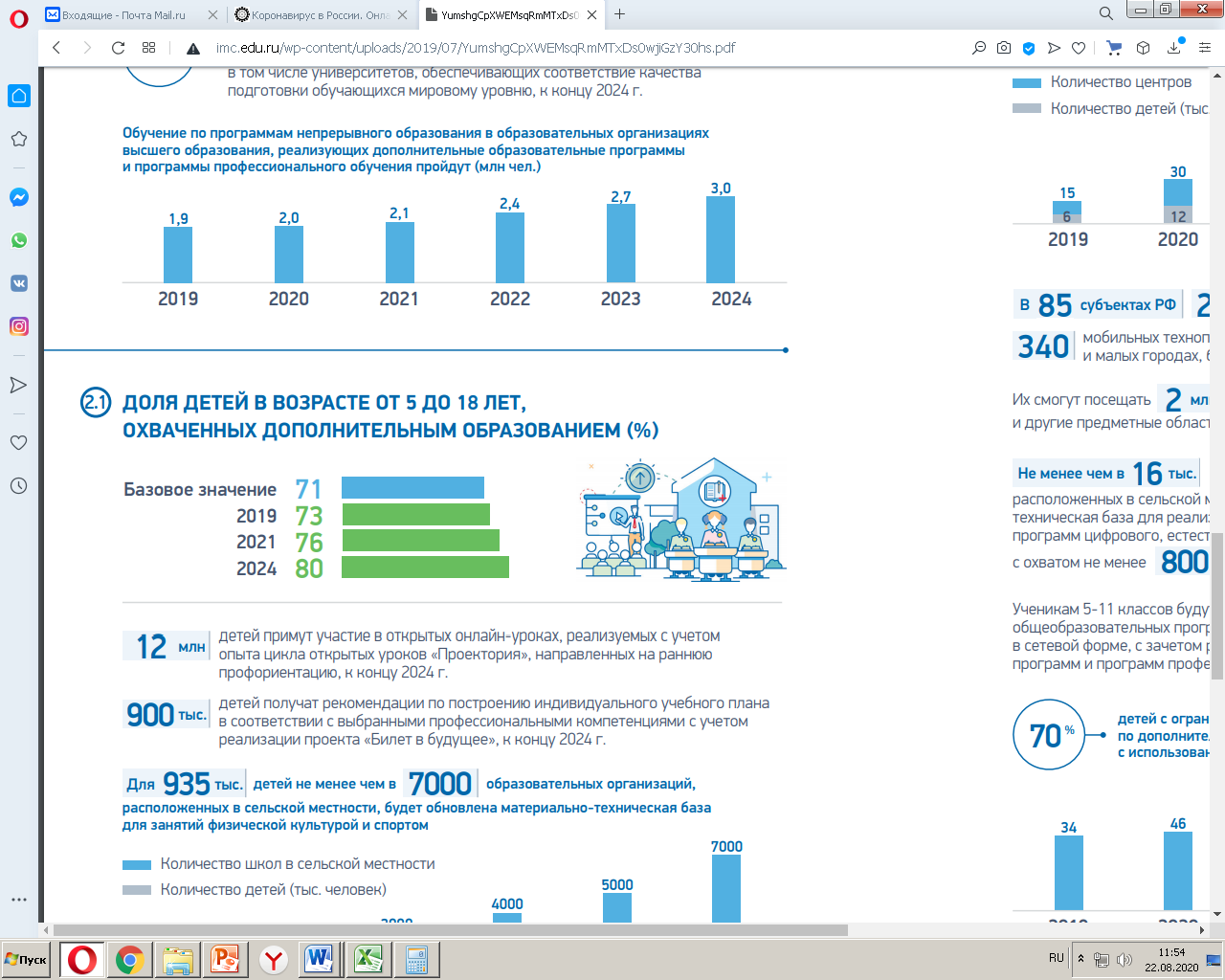 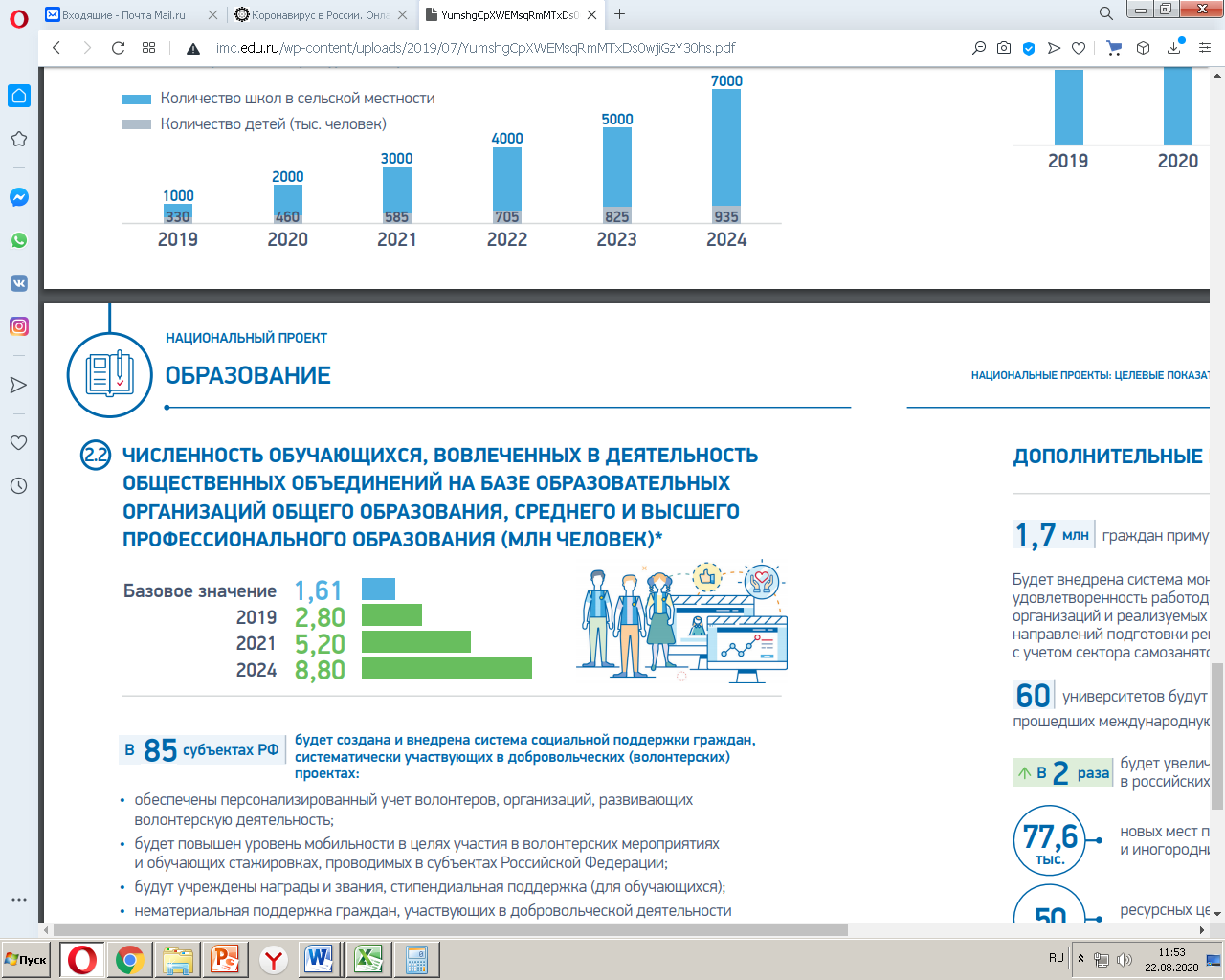 Развитие кадрового потенциала
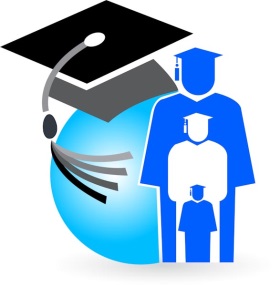 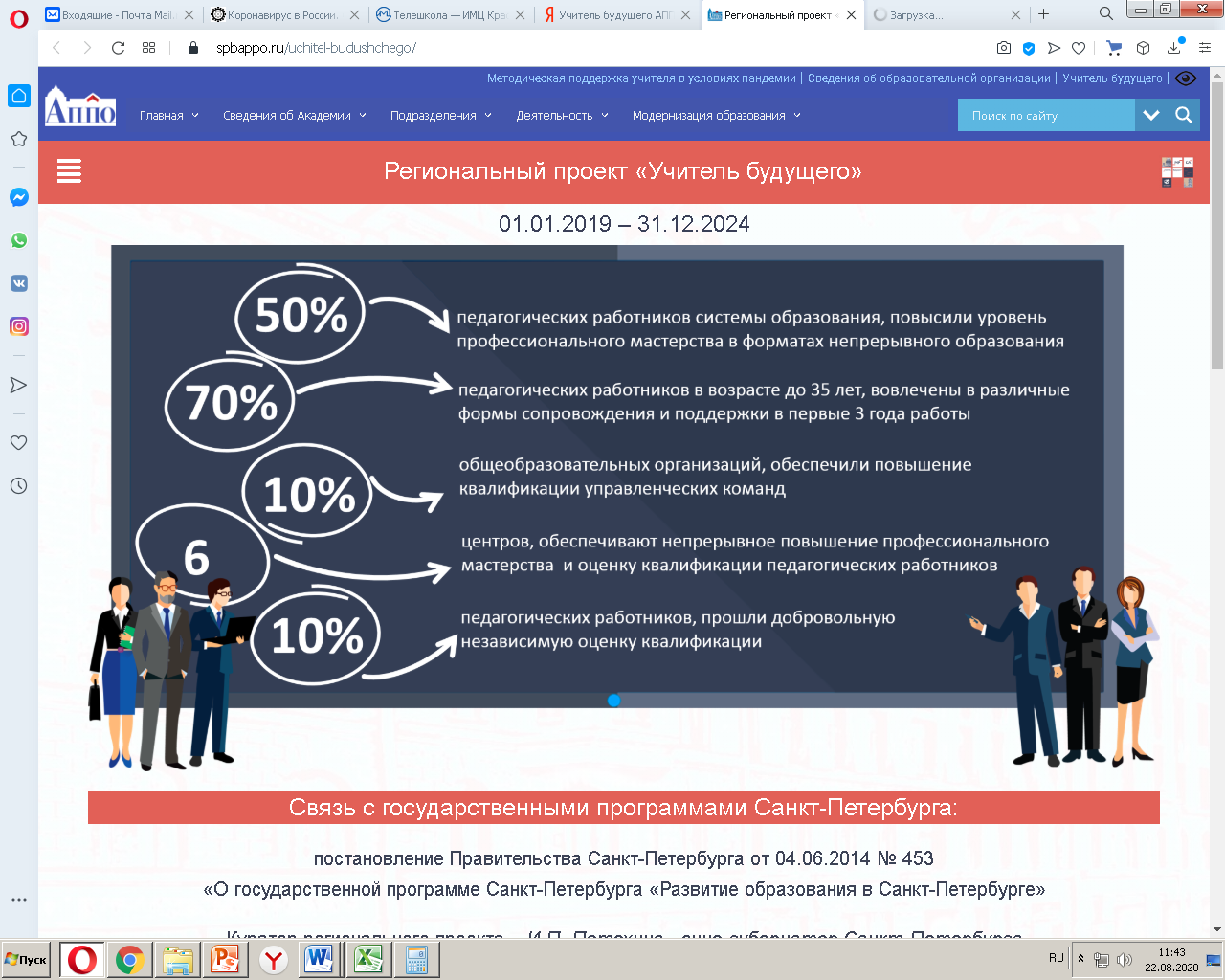 2019-2020 учебный год:
16% педагогов района прошли обучение на базе Информационно-методического центра
70 % педагогов вовлечены в систему методического сопровождения
20,8 % учреждений включены в инновационную инфраструктуру
20% – степень конкурсной активности
27% – степень публикационной активности
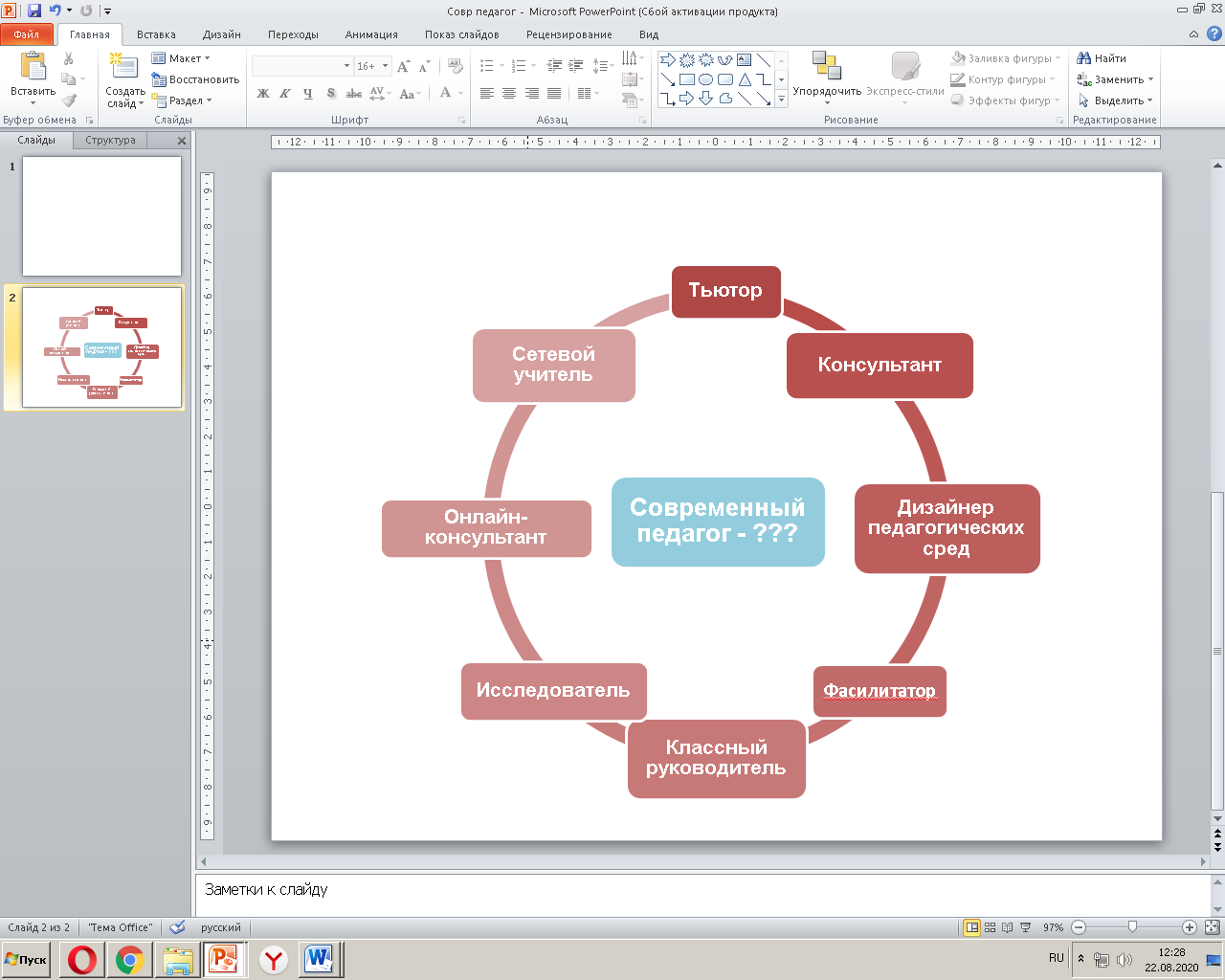 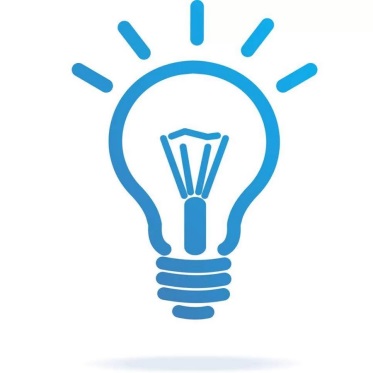 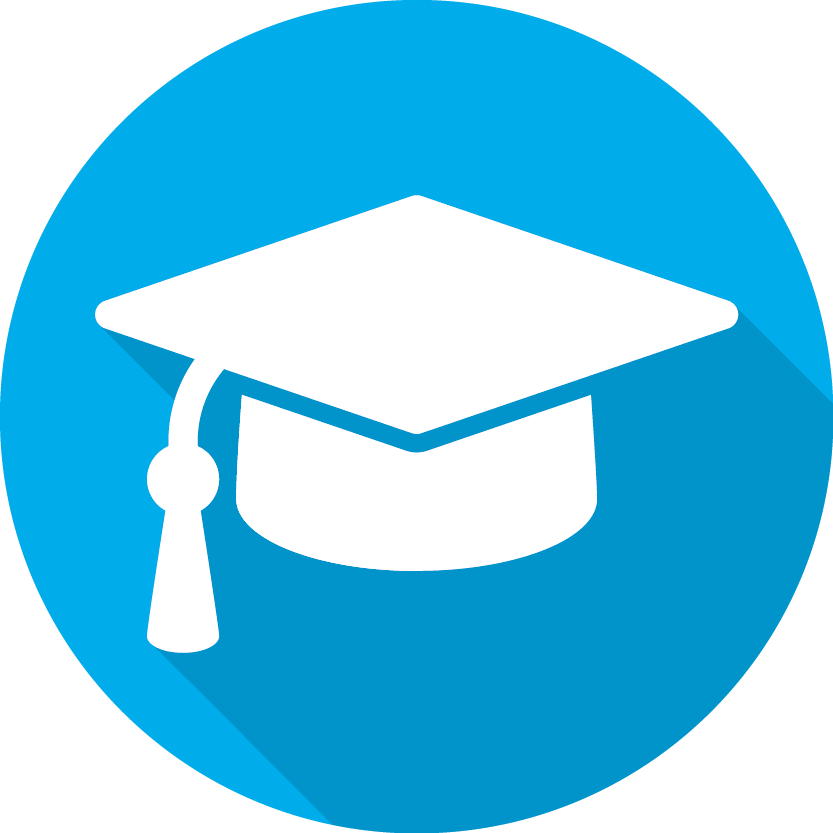 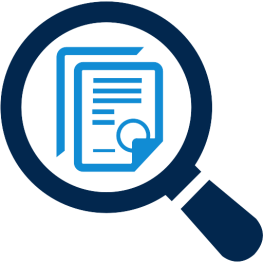 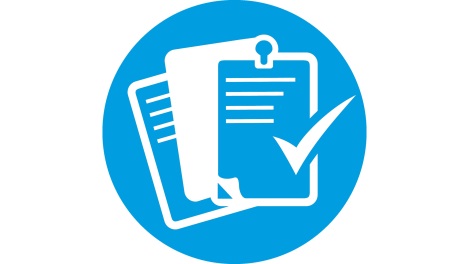 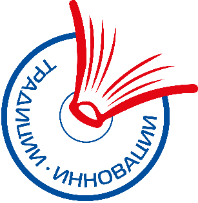 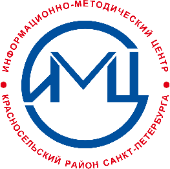 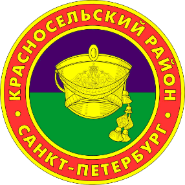 Задачи на 2020-2021 учебный год
Привести в соответствие с современными требованиями внутренние системы управления качеством образования на основе результатов оценочных процедур.
Организовать работу по обновлению основных образовательных программ в соответствии с новыми требованиями к образовательным результатам.
Обеспечить развитие цифровой образовательной среды учреждений в соответствии с общероссийской и региональной моделями.
Включить рабочую программу воспитания в образовательную программу учреждения и реализовать систему мер по воспитанию и гармоничному развитию обучающихся.
Способствовать непрерывному профессиональному развитию педагогов с учётом новых требований к уровню профессиональной компетентности и задач модернизации образования.